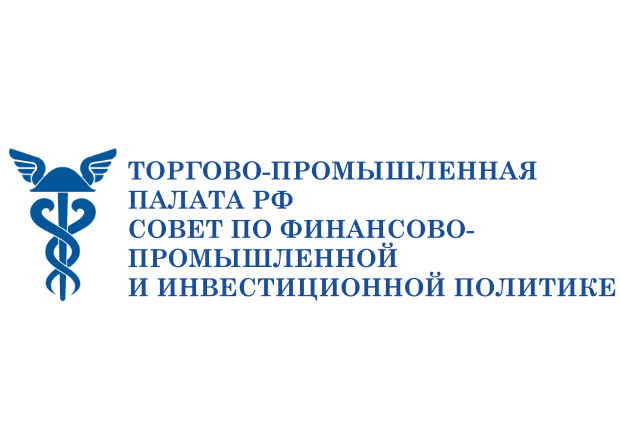 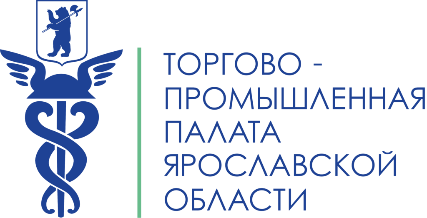 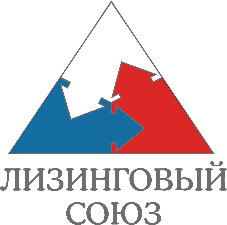 ДРАЙВЕРЫ РОСТА
НОВЫЕ ЭКОНОМИЧЕСКИЕ УСЛОВИЯ. МАСШТАБНОЕ ИМПОРТОЗАМЕЩЕНИЕ И РЕНОВАЦИЯ
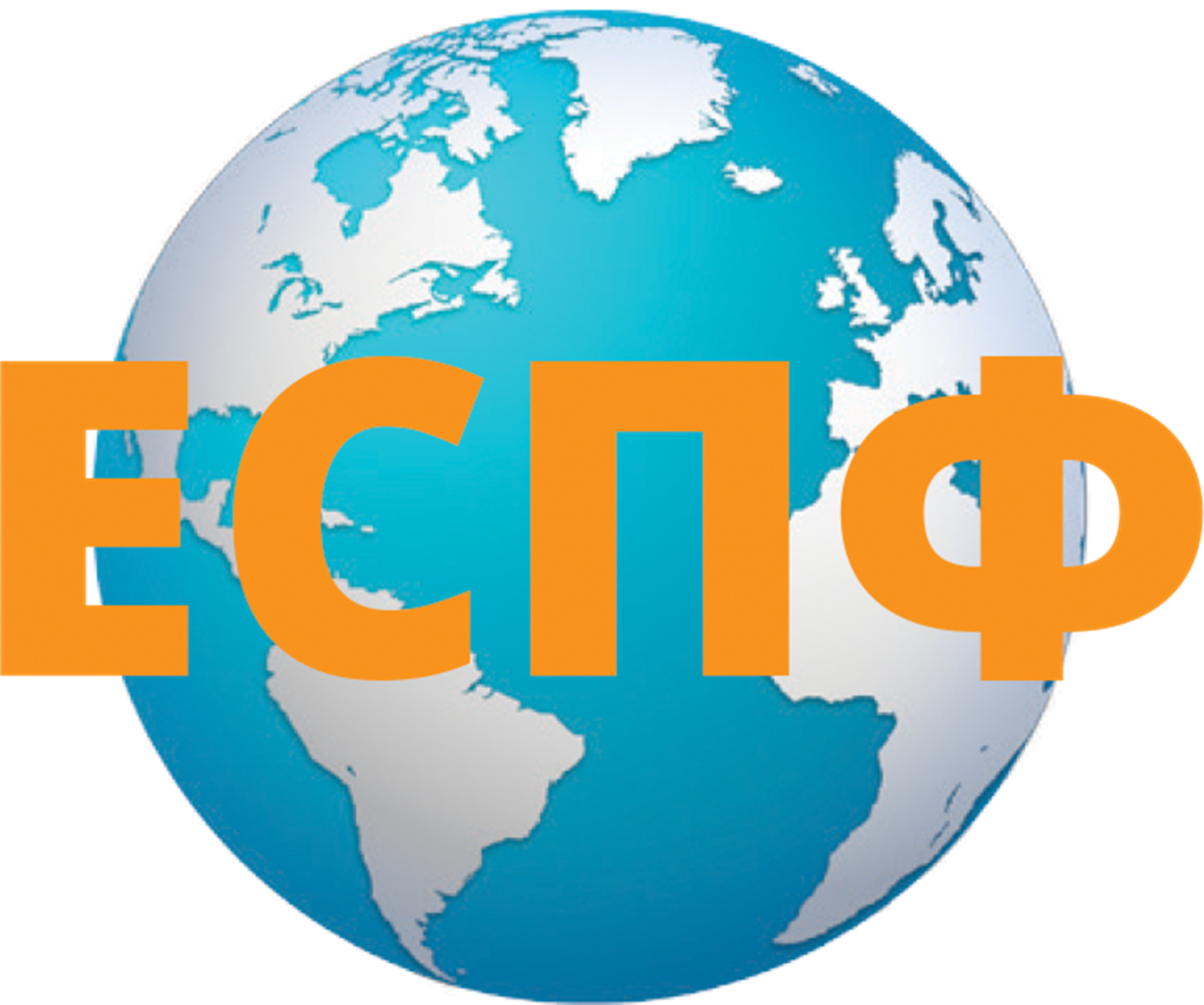 ПРОГРАММА
4-7 июня 2023 г. 
ЯРОСЛАВЛЬ
V ЕВРАЗИЙСКИЙ САММИТ ПРЕДПРИНИМАТЕЛЕЙ И ФИНАНСИСТОВ
1
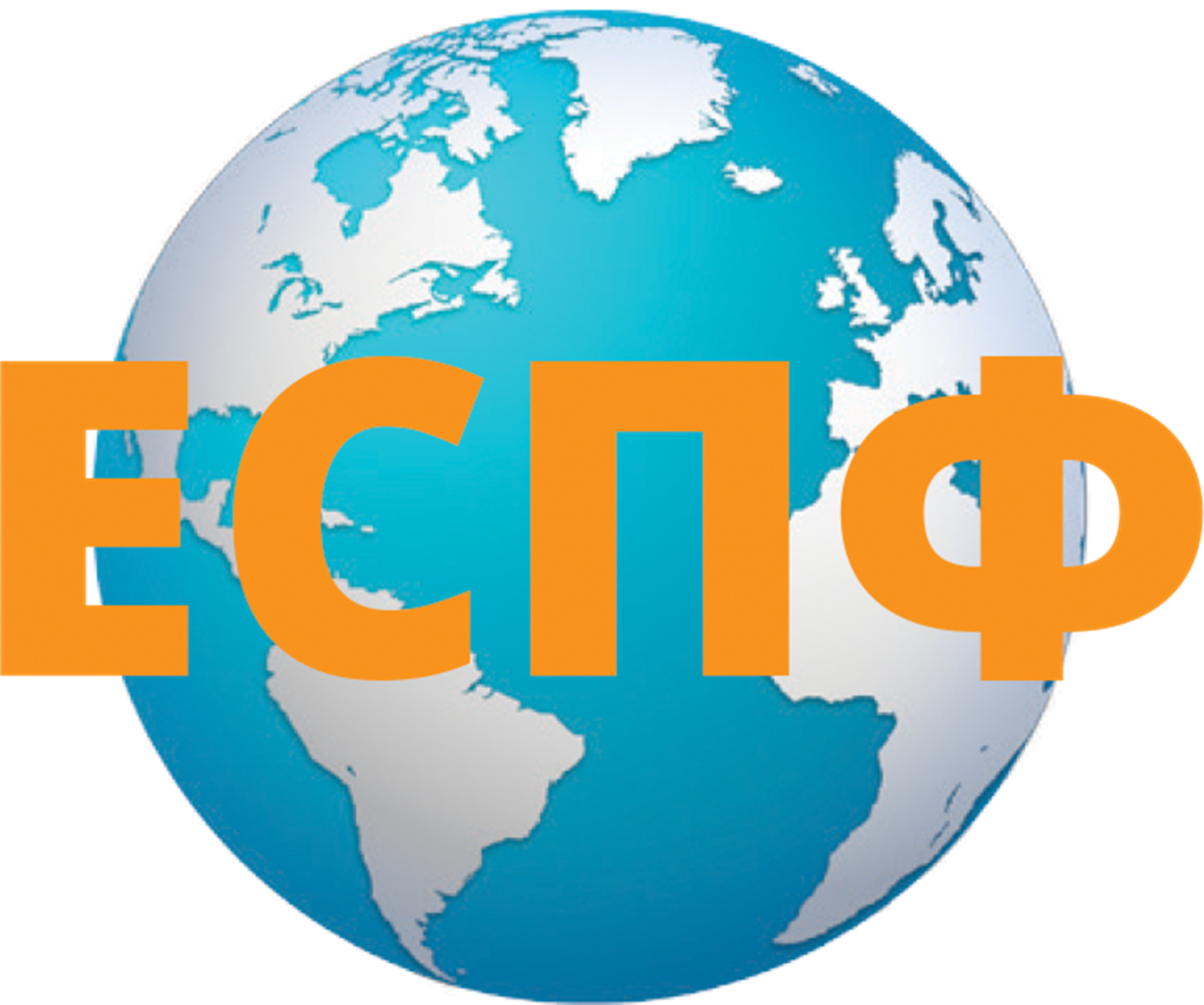 ПРОГРАММА
05.06.2023 г. ПОНЕДЕЛЬНИК
10:00   РЕГИСТРАЦИЯ УЧАСТНИКОВ. Зал «Айвазовский». Приветственный кофе-брейк. Выставочный модуль
10:30   ОТКРЫТИЕ. Приветственное слово. К участию приглашены:
АВДЕЕВ Максим Александрович, Первый заместитель Председателя Правительства Ярославской области *
РОГОЦКАЯ Наталья Викторовна, президент ЯрТПП
КУРОЧКИН Дмитрий Николаевич, вице-президент ТПП РФ*
ГАМЗА Владимир Андреевич, член Правления ТПП РФ, председатель Совета ТПП РФ по финансово-промышленной и инвестиционной политике 
ЦАРЕВ Евгений Маркович, председатель Подкомитета ТПП РФ по лизингу, директор НП «ЛИЗИНГОВЫЙ СОЮЗ»
ТОРОСОВ Илья Эдуардович, заместитель министра экономического развития Российской Федерации *
КУРЬЯНОВ Александр Михайлович, начальник управления организации надзорной деятельности Росфинмониторинг
НЕСТЕРЕНКО Марина Юрьевна, Член Совета ТПП по ФПиИП, 1 зам. Председателя комиссии по фин. Грамотности. 
ЕВРАЗИЙСКАЯ ЭКОНОМИЧЕСКАЯ КОМИССИЯ (ЕЭК)
 
11:00   ПЛЕНАРНОЕ ЗАСЕДАНИЕ. ФОРМИРОВАНИЕ НОВОГО ЛАНДШАФТА ЭКОНОМИКИ РЕГИОНОВ РОССИИ.
Вопросы к обсуждению:  
Развитие рынка российских инвестиций в условиях внешнего давления и новых логистических цепочек. 
Партнерство государства и бизнеса в формировании ключевых вопросов повестки развития промышленности в регионах РФ
Переход к импортоопережению – возможности и реали.
Финансирование и поддержка инвестиционных проектов условиях развития новых рынков.
ЕАЭС – сотрудничество со странами Союза в условиях санкционных ограничений. 
Национальные проекты, как драйверы развития. 
Инвестиционные рейтинги – для чего нужны и как ими пользоваться
Главные направления инвестиционных процессов – как стать частью экосистемы 

12:00   ПРЕЗЕНТАЦИОННАЯ СЕССИЯ. КУРС НА РЕГИОН:ЯРОСЛАВСКАЯ ОБЛАСТЬ
Вопросы к обсуждению
Инвестиционный потенциал и промышленная политика региона. 
Эффективный бизнес с предприятиями Ярославской области.
Технологическая база и потребности реального сектора экономики. 
Презентации компаний и проектов

13:00   ОБЕД
13:00 – 14:30   ДЕЛОВОЙ БРАНЧ 
с участием представителей Посольств дружественных стран, Правительства Ярославской области, ТПП РФ и Ярославской области.
www.kapital-info.ru
2
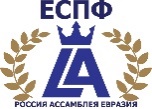 ПРОГРАММА
05.06.2023 г. ПОНЕДЕЛЬНИК
14:30    МЕЖДУНАРОДНАЯ СЕССИЯ. Диалог с главами и представителями Дипмиссий африканских и азиатских стран.
Вопросы к обсуждению: инвестиционный климат, возможностями африканских и азиатских стран, опыт реализации инвестиционных проектов, меры поддержки и форматы государственно-частного партнерства. Новые стратегические партнеры России, курс на Юг, Восток, и Юго-Восток: возможности, перспективы и проблемы. Рубль VS  доллар. Расчеты. Финансирование и программы импортозамещения в условиях высоких рисков и неопределенностей.

Приглашены: Египет, Алжир, Вьетнам, Индонезия, ОАЭ, Гана, ЮАР (список стран расширяется)

15:30   ФОРУМ ЛИЗИНГОПОЛУЧАТЕЛЕЙ И ЛИЗИНГОДАТЕЛЕЙ СТРАН ЕАЭС
Инвестиционный потенциал регионов Евразии
Роль лизинга в новых экономических условиях 
Единый рынок услуг ЕАЭС – задачи, проблемы, перспективы. 
Снижение рисков и минимизация проблем при ведении трансграничной предпринимательской деятельности в рамках ЕАЭС.
Практика и перспективы для бизнеса в современных условиях. Упрощение регулирования для развития евразийской интеграции и улучшения инвестиционного климата.Развитие предпринимательства на пространстве ЕАЭС -  перезагрузка и апгрейд. 
Курс на Восток – возможности для восстановления и роста.
Выступление лизинговых компаний России и ЕАЭС

ЦАРЕВ Евгений Маркович, Россия, 
ШИМАНОВИЧ Сергей Владимирович, Беларусь
ТАТТЫБАЕВА Айгуль Оразбаевна, Казахстан
БАЗИКЯН Арсен Ваагнович, Армения

17:00   СПИДДЕЙТИНГ – серия коротких встреч представителей органов управления, бизнеса и финансовых структур в Нетворкинг-ареа
18:00   Завершение деловой программы
19:00   ГАЛА-ПРИЕМ
www.kapital-info.ru
3
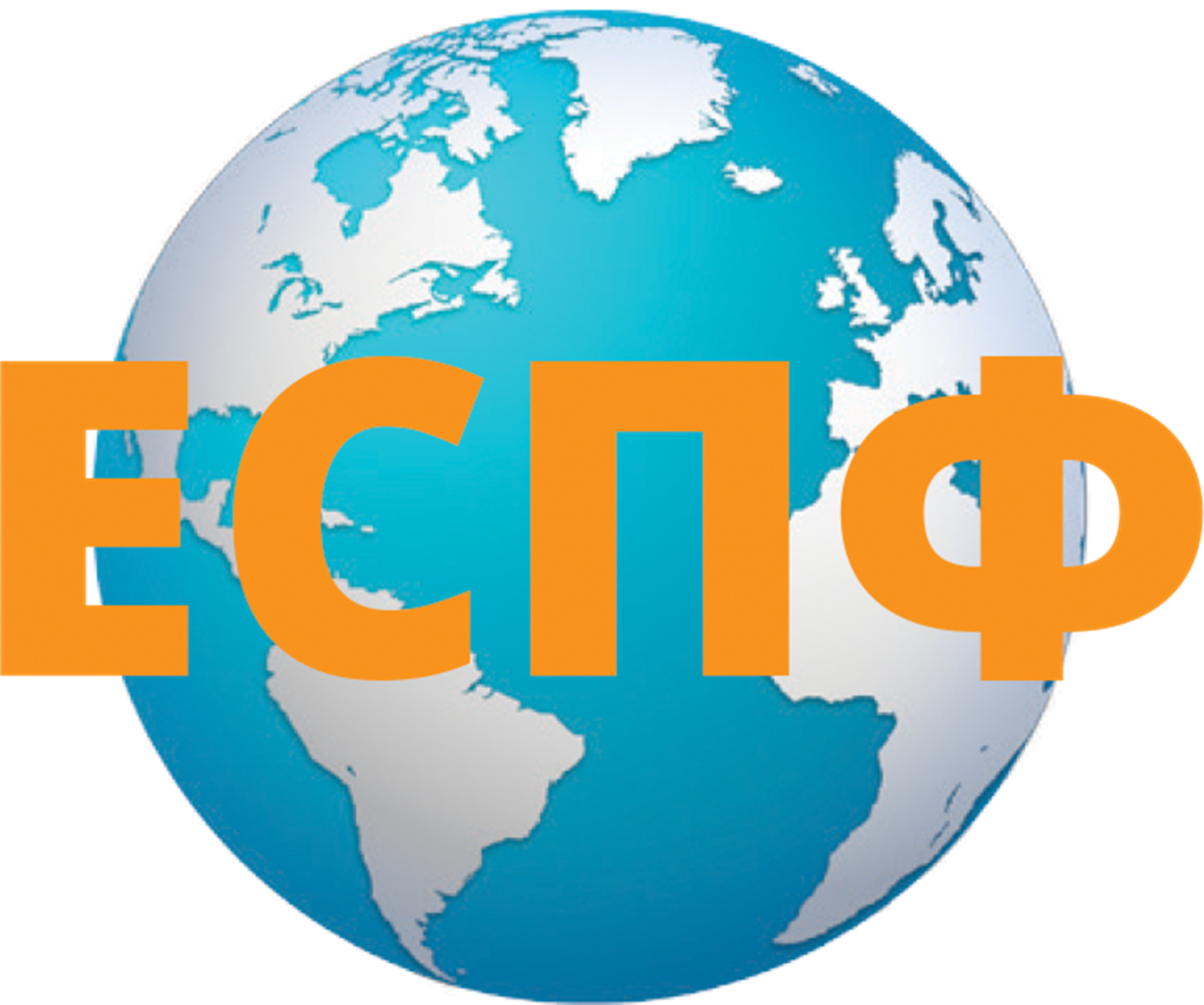 ПРОГРАММА
06.06.2023 г. ВТОРНИК
10:00   Приветственный кофе-брейк. Выставочный модуль
10:30   КРУГЛЫЙ СТОЛ. МАЛЫЙ БИЗНЕС – ОСНОВА СТАБИЛЬНОСТИ ЭКОНОМИЧЕСКОГО ПОТЕНЦИАЛА СТРАНЫ
Малый бизнес в условиях санкционного давления: импортозамещение, кредитование и финансирование МСП
Меры поддержки экспортеров, 
МСП. Новый взгляд на развитие малого бизнеса
Финансирование: банки, инвестиционные фонды, лизинговые компании: механизмы  поддержки и требования
Инвестиционные платформы. Новые возможности инвестиций для бизнеса и роста капитала. Цифровой рубль как он есть.

11:30   Стратегическая сессия «Метавселенная: новая реальность для бизнеса: цифровые сервисы, платформы, новые продукты для развития.»
12:30   БИЗНЕС-БАТТЛ ФИНАНСИСТЫ vs ЗАЕМЩИКИ. ПРЯМОЙ ЭФИР МИФЫ И РЕАЛИИ ФИНАНСИРОВАНИЯ МАЛОГО БИЗНЕСА
13:30   Нетворкинг
Подведение итогов
14:00   ОБЕД
15:00   Индивидуальные встречи, посещение предприятий, экскурсионная программа (по заявкам)
19:00   Неформальный ужин (по спецприглашениям)


Программа находится в разработке. Возможны изменения и дополнения.
www.kapital-info.ru
4